English grade 6
Chapter 2 The date
Unit 1 The days
What day is today?
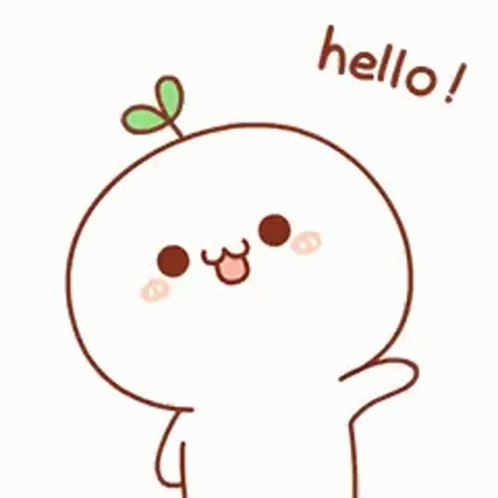 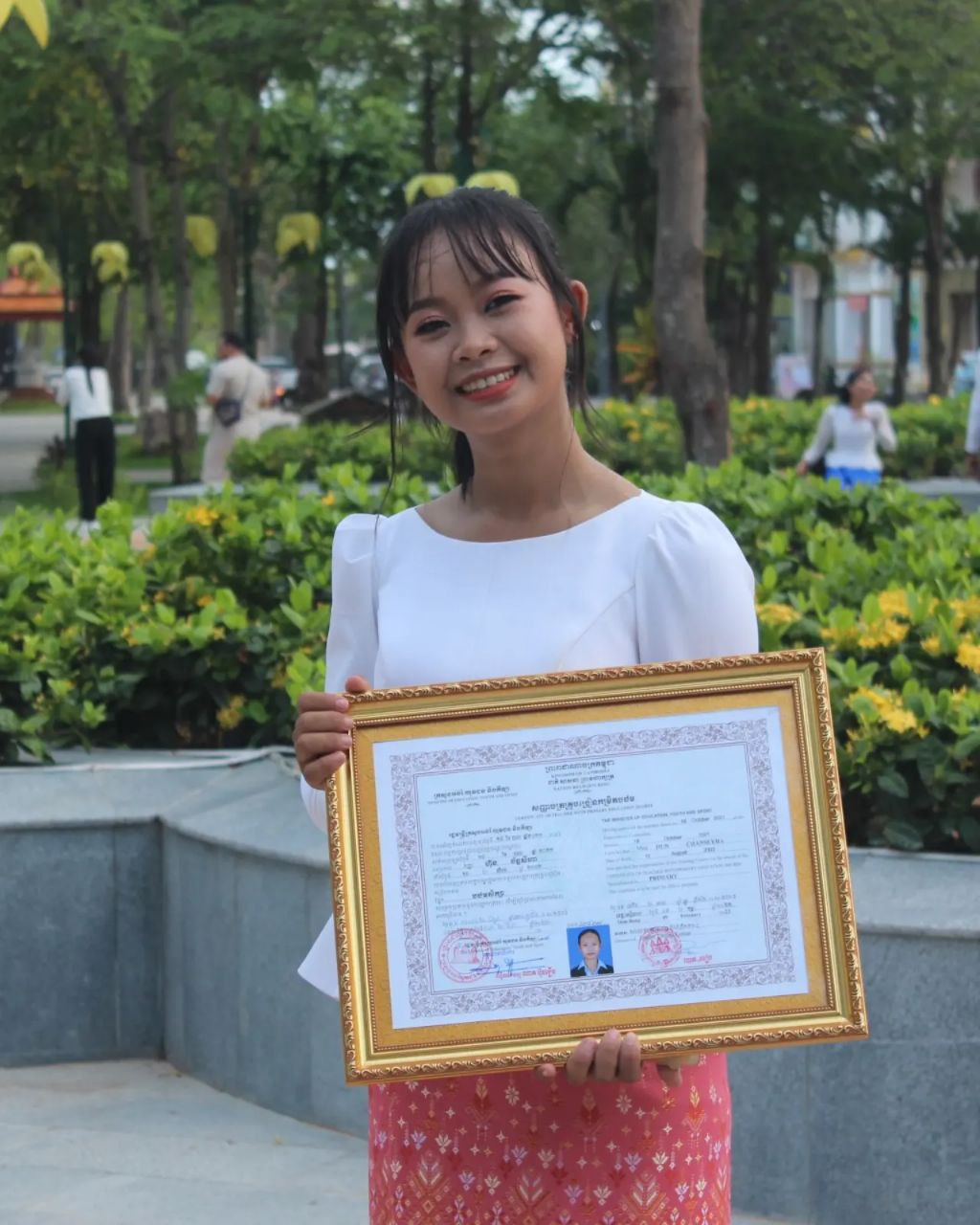 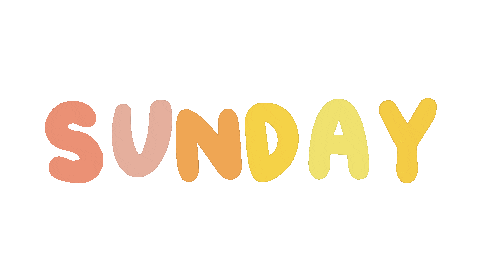 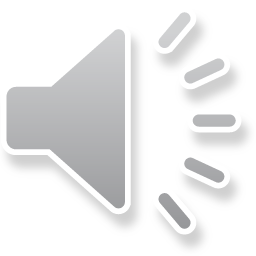 ថ្ងៃអាទិត្យ
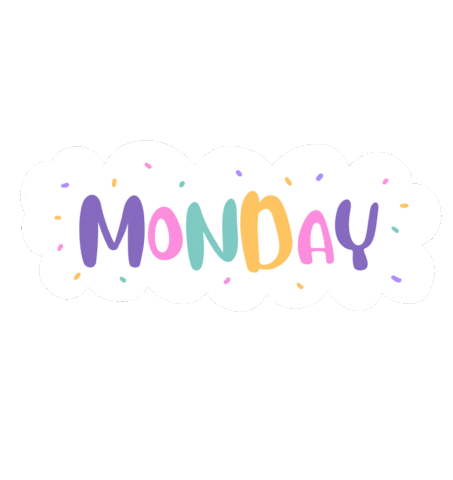 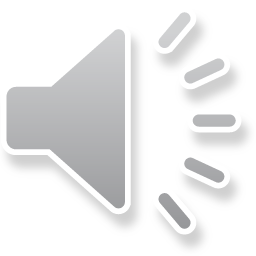 ថ្ងៃចន្ទ
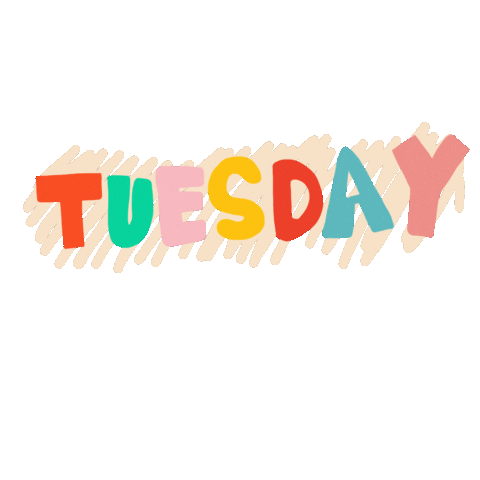 ថ្ងៃអង្គារ
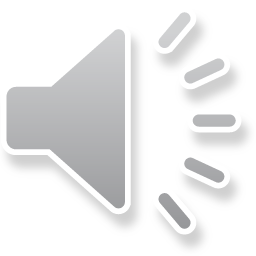 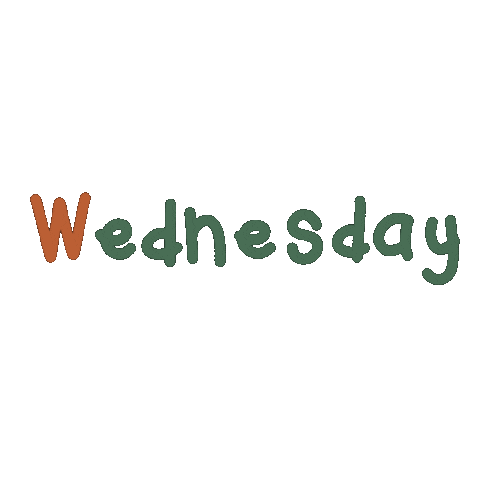 ថ្ងៃពុធ
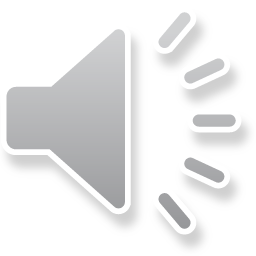 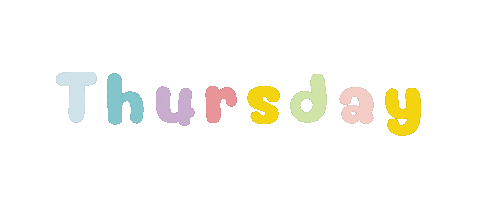 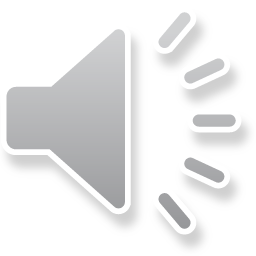 ថ្ងៃព្រហស្បតិ៍
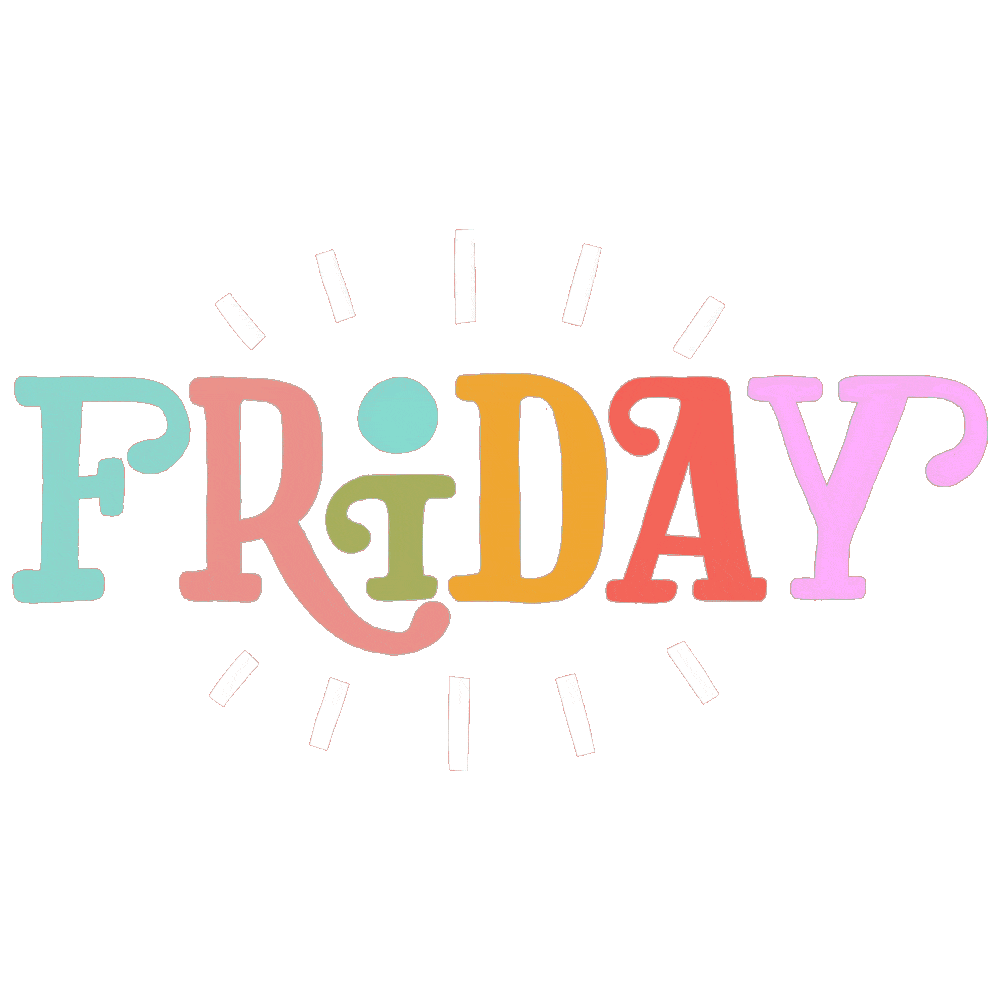 ថ្ងៃសុក្រ
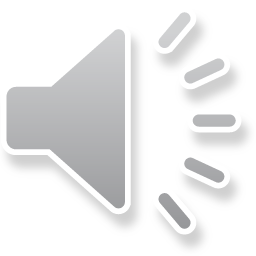 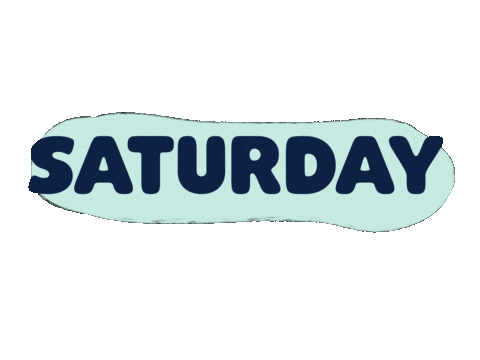 ថ្ងៃសៅរ៍
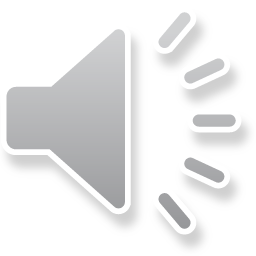 Listen and repeat
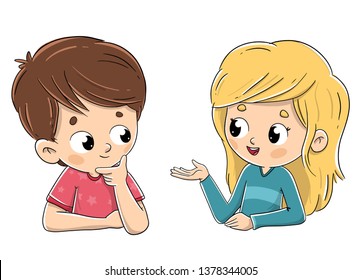 What day is it today?
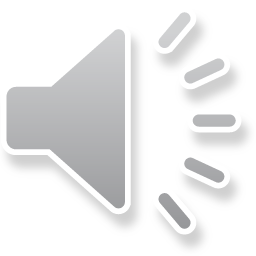 តើថ្ងៃនេះជាថ្ងៃអ្វី?
Listen and repeat
Today is Monday.
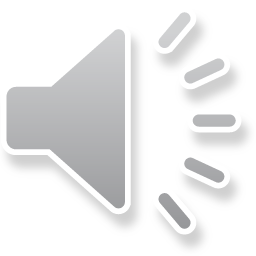 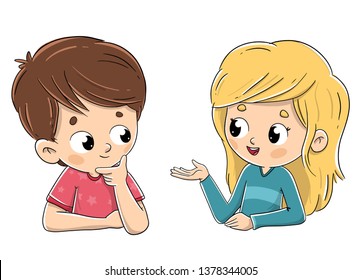 ថ្ងៃនេះជាថ្ងៃចន្ទ
Pair work
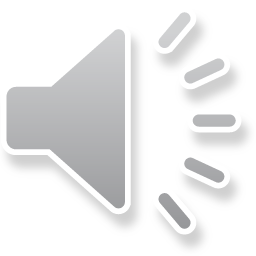 What day is today?
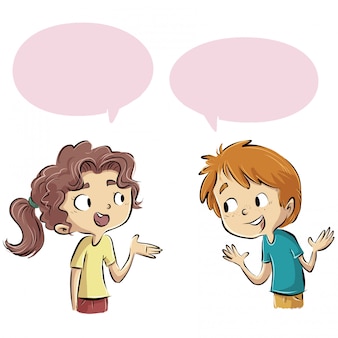 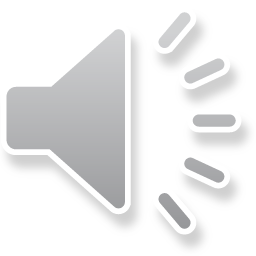 Today is Monday.
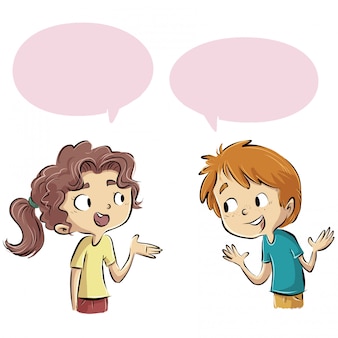 Group work  

Monday, Tuesday, Wednesday, Thursday, Friday, Saturday, Sunday
Group work  

Monday, Tuesday, Wednesday, Thursday, Friday, Saturday, Sunday
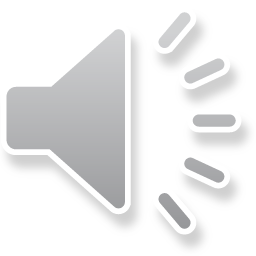 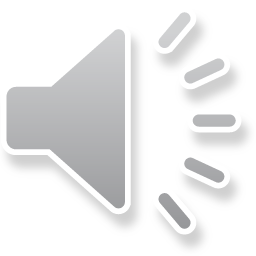 What day is today?
1
Today is ………...
What day is today?
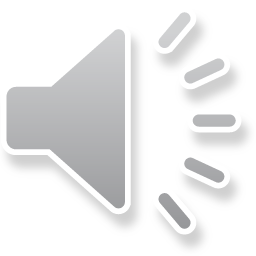 4
Today is Monday.
What day is today?
2
Today is ………...
What day is today?
3
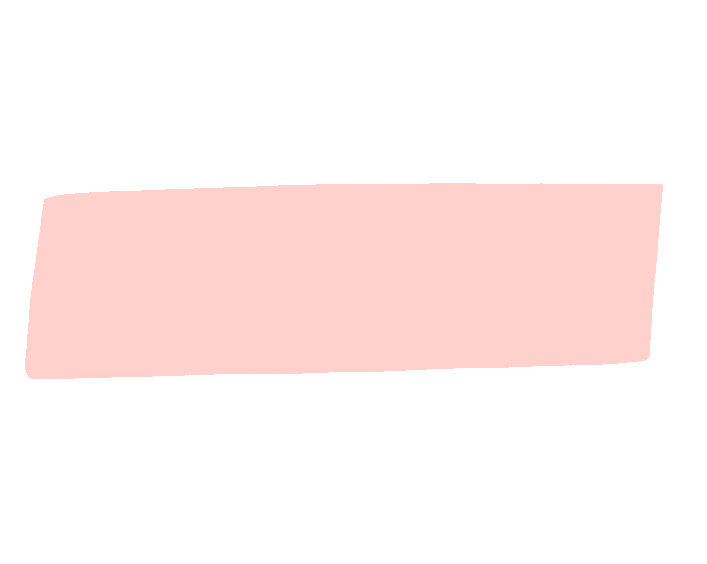 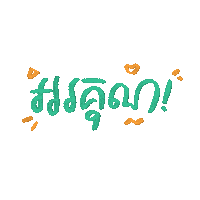 By Hun chanseyha